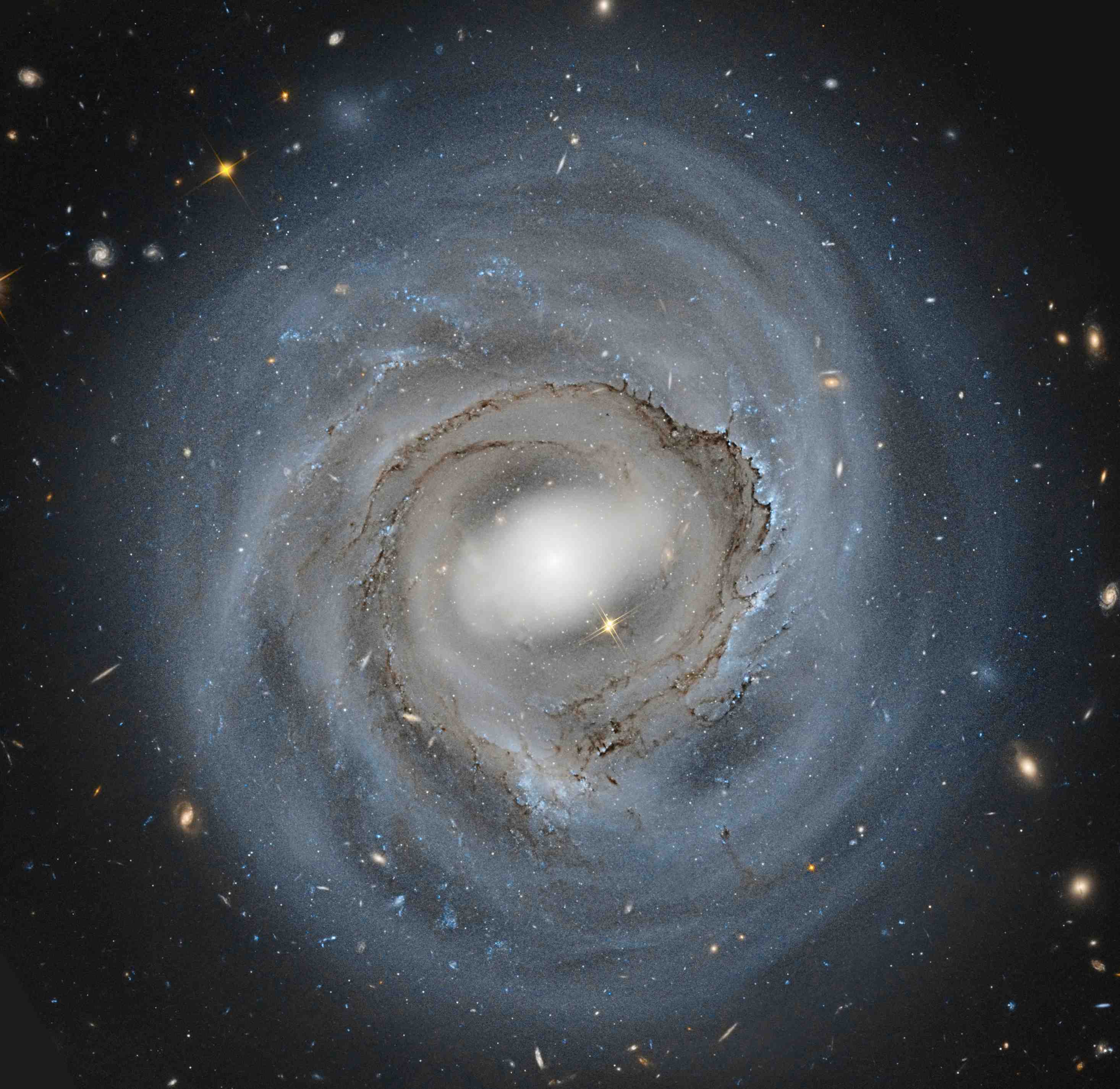 Strong ram pressure stripping in the Coma cluster galaxy NGC 4921 : dense cloud decoupling & evidence for magnetic binding in the ISM
Jeff Kenney (Yale)
Anne Abramson
Hector Bravo-Alfaro
Jacqueline van Gorkom
Ram Pressure Stripping does these things:
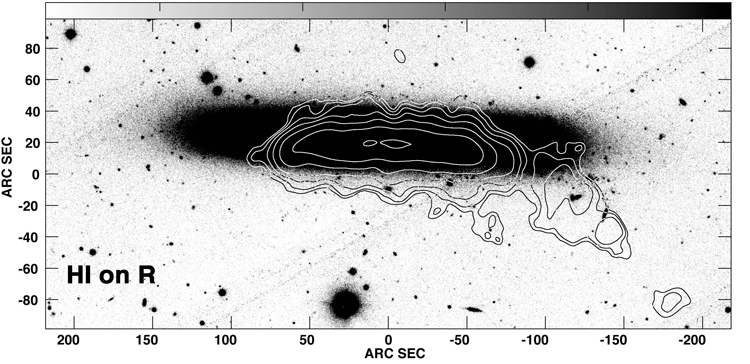 partially strips large spirals in Virgo-like clusters (M~1014 Msun)

~completely strips dwarf galaxies in Virgo-like clusters

~completely strips massive galaxies in Coma-like  clusters (M~1015 Msun) 

~completely strips (small) dwarf satellite galaxies close enough to their (large) host galaxy

must be important starvation mechanism in high and medium density environments-- gas removed from outer galaxy or halo by r.p. will not settle to inner disk & form stars
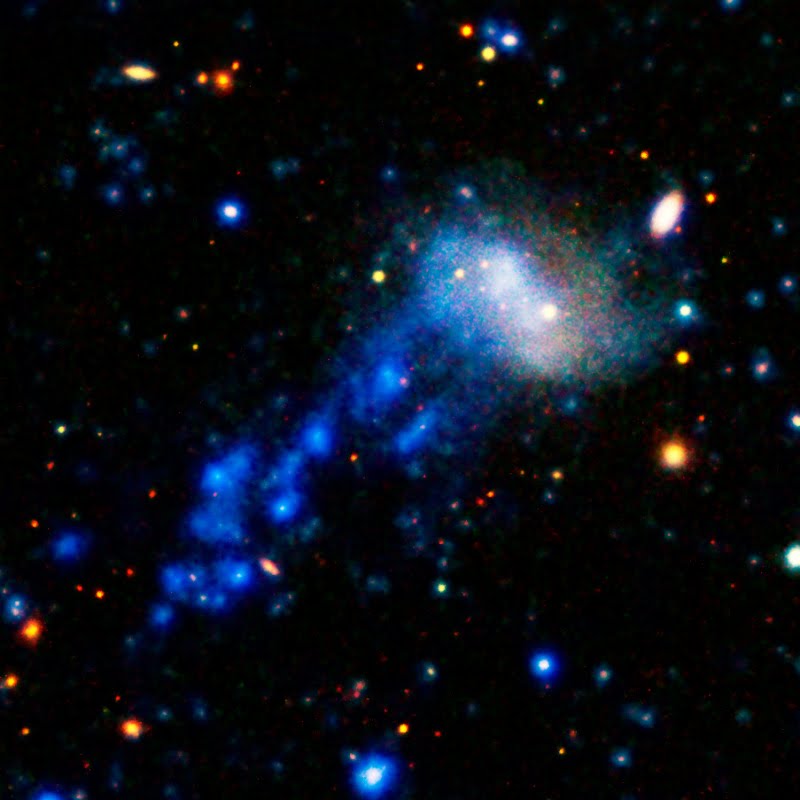 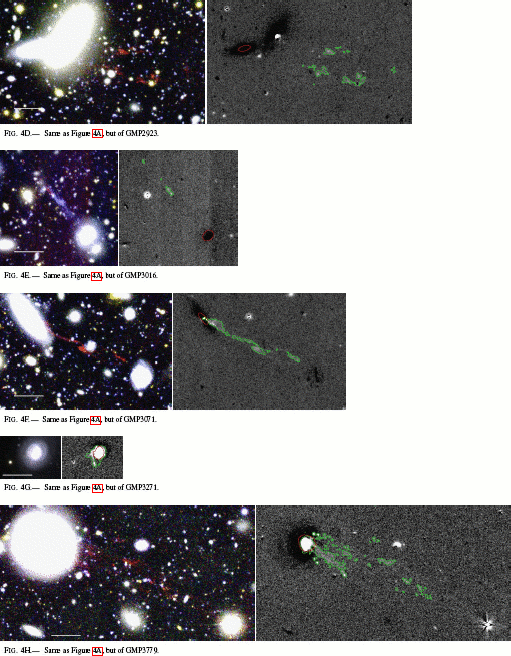 HI in local 
group
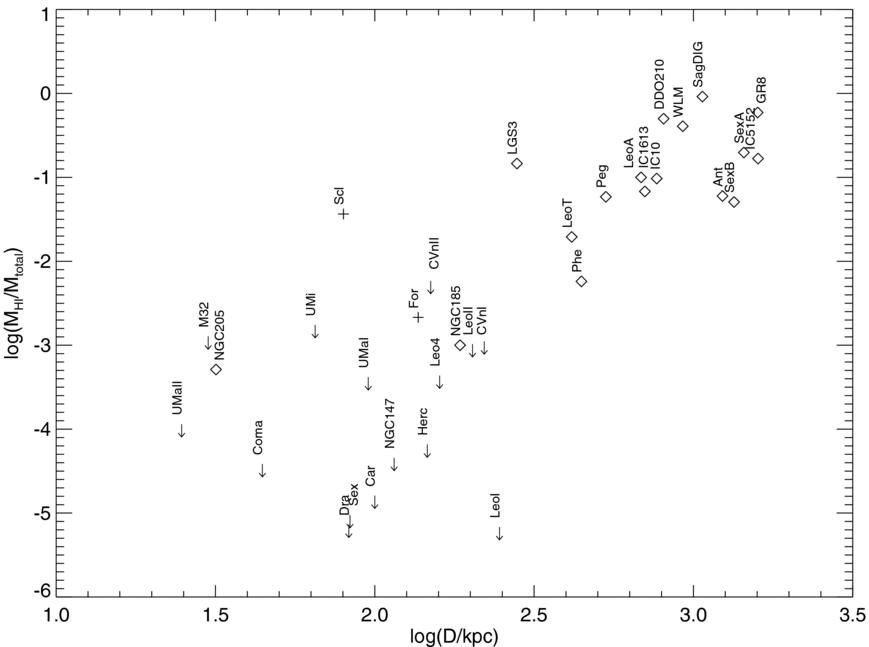 M(HI)/M(tot)
R ->
[Speaker Notes: Rps is major driver of galaxy evolution & transformation.
I will talk about 2 galaxies today]
RPS partially strips large spirals in Virgo (M~1014 Msun)
NGC 4330
Abramson+11
Truncated gas disks with normal stellar disks;
one-sided extraplanar gas features; outside-in gas removal
RPS is dominant SF quenching mechanism for large spirals in Virgo but large spirals not completely stripped
RPS completely strips dwarf galaxies in Virgo (M~1014 Msun)
Virgo Dwarf IC3418: “Smoking Gun” example of 
dI -> dE Transformation by Ram Pressure Stripping
Kenney+14
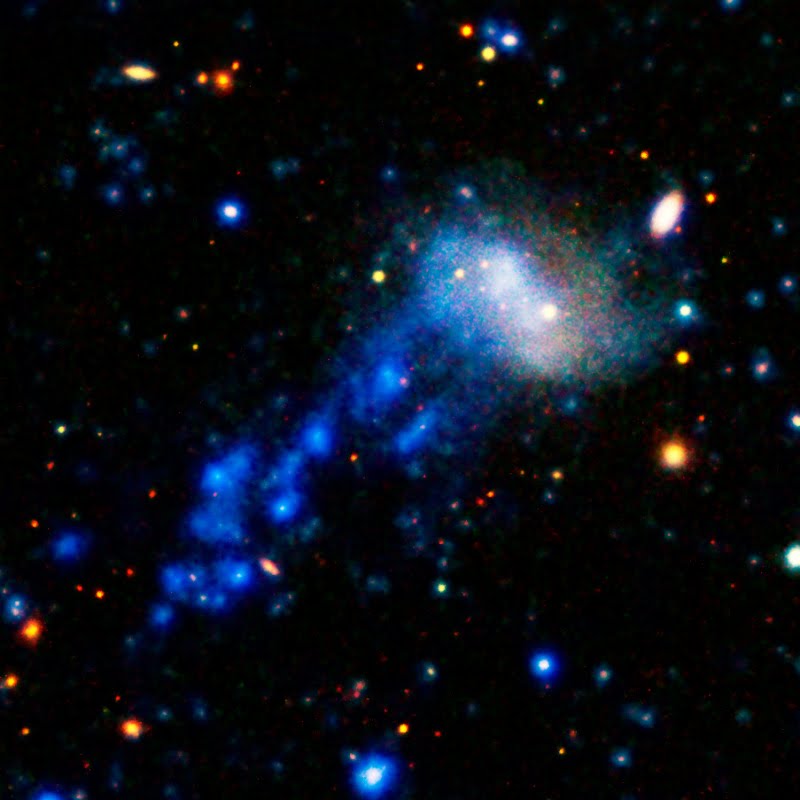 IC 3418
UV (GALEX)
+ OPTICAL
No gas or star formation 
in main body: 
SF quenched 300 Myr ago
1-sided tail of 
gas (HI, Ha) & young stars
with “fireball” 
morphology
Chung+09; Hester+10;  Fumagalli+11; Kenney+14
RPS completely strips massive galaxies in Coma (M~1015 Msun)Peak ram pressure ~100x stronger in Coma than Virgo
Virgo
Coma
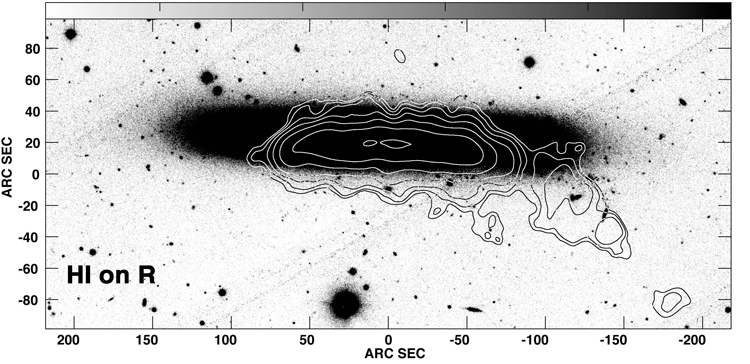 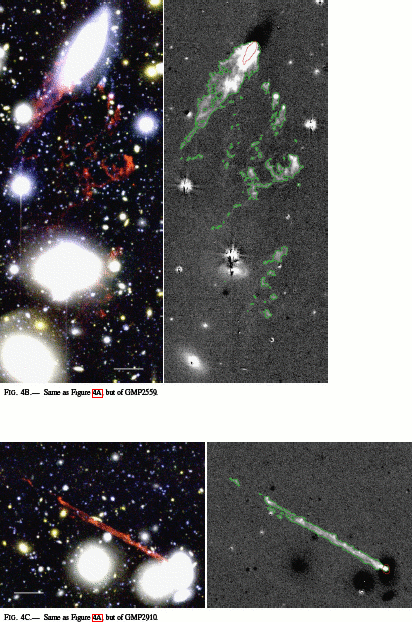 Abramson+11
HI on optical
Ha on optical
Ha
Yagi+10
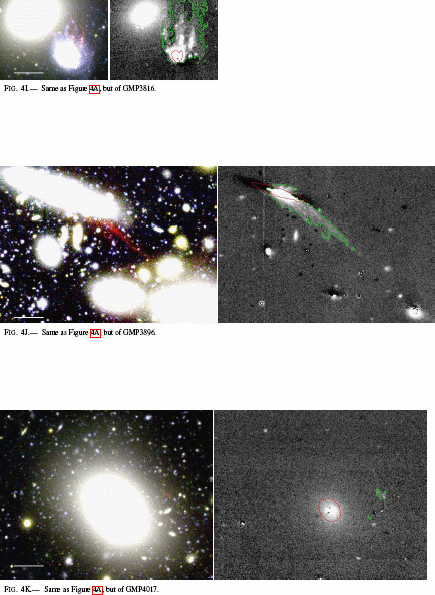 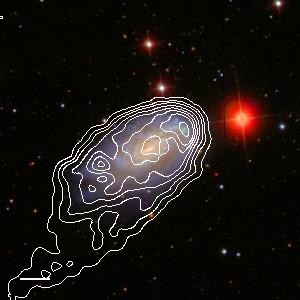 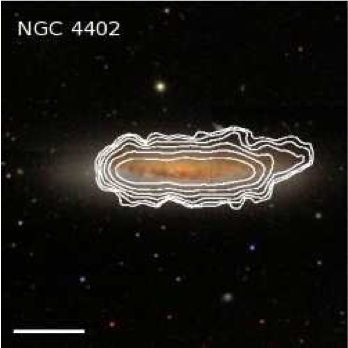 Chung+09
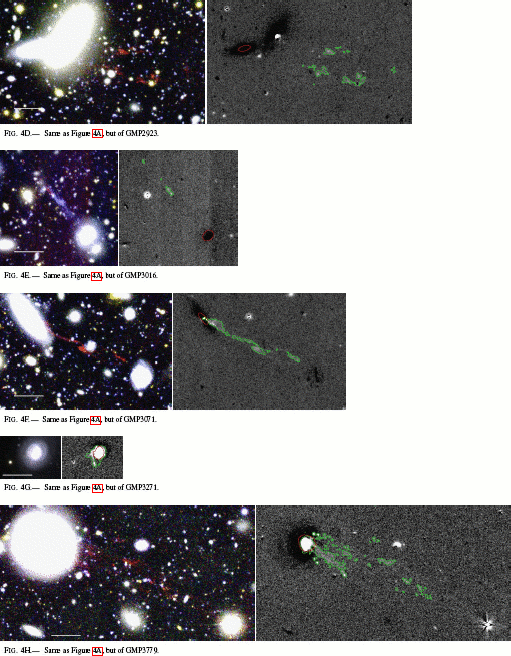 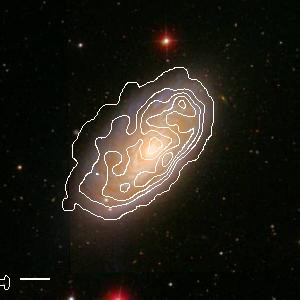 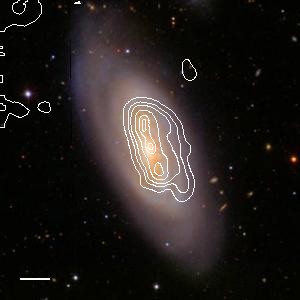 Truncated gas disks & normal stellar disks
 & one-sided extraplanar gas features
CO in Stripped Gas Tail of ESO137-001 (Norma Cluster M~1015 Msun)
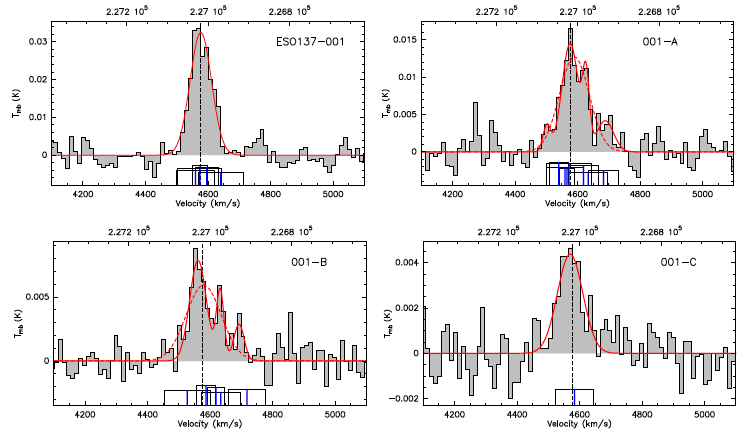 CO(2-1)
Tail has:
~109 Msun hot gas (X-Ray)
~109 Msun cold gas (CO)
Low SFE
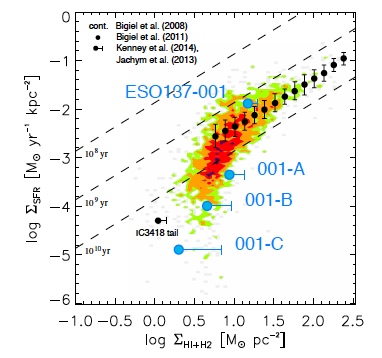 Color: HST optical   
Blue: Chandra X-Ray       (Sun+10)
Circles: APEX CO(2-1)    (Jachym+14)
RPS ~completely strips (small) dwarf satellite galaxies close enough to their (large) host galaxyLocal Group Dwarfs: HI content vs. distance from MW or M31
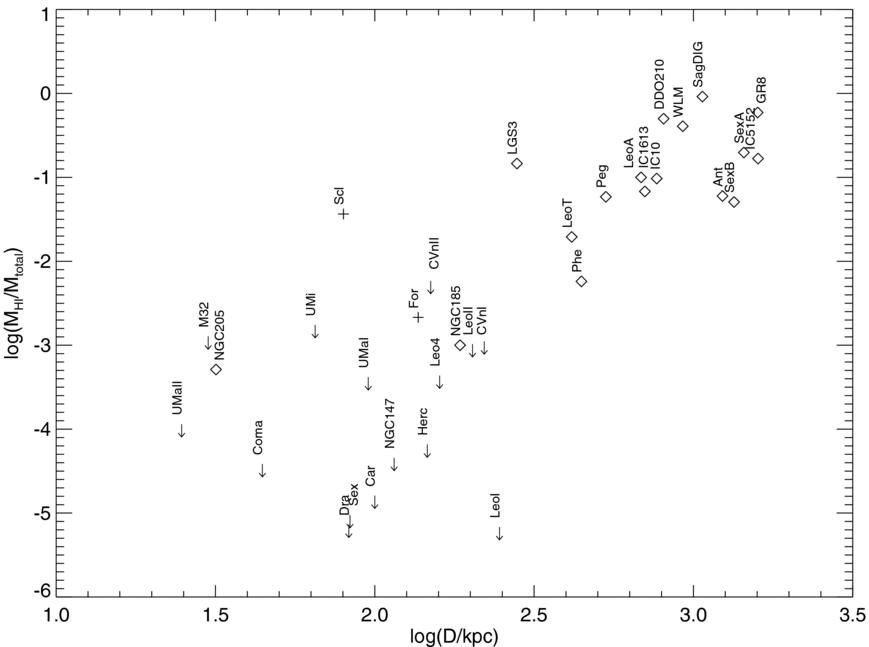 ~All dwarfs D>300 kpc are gas-rich
~All dwarfs D<300 kpc are gas-poor
log MHI/Mtot
Similar effect seen in SDSS
dwarf satellites: 
Quenched dwarfs are only 
near massive host
(Geha 2012)
Grcevich+09
log D(kpc)
Dwarfs get their gas r.p.stripped by the gaseous halo of their host galaxy just as spirals get their gas r.p.stripped by the gaseous halo of their host cluster
BUT: is ram pressure strong enough to do this? (Nichols & Bland-Hawthorn 2011)
Gunn & Gott (1972) criterion for rps
ram pressure which will push the ISM gas if:
  rICMv2 > SISM dF/dz
Gravitational
Restoring force
(per area)
Ram pressure
Efficiency of rps relative to GG72 depends on:
Duration of ram pressure
Disk-wind angle
Galaxy rotation
Shielding of disk gas from halo gas
ISM substructure
Magnetic fields
Explored by several papers
Not well understood but
can be studied in NGC 4921
Center of Coma cluster
Most massive spiral galaxy in Coma
MV = -22 
at R = 0.35Rvir = 700 kpc
NGC 4889
NGC 4874
  Center of cluster
NGC 4921
NGC 4911
Optical Image: Dean Rowe
Stripping the most massive Coma spiral
NGC 4921
HST VI
Clearest view of 
effects of strong
ram pressure
on dense ISM 
in spiral disk
HST resolution
0.05” = 30 pc at
Coma (D=100 Mpc)

Deep image (17 hrs)
V (F606W) 62 ksec
I (F814W) 37 ksec
HST data obtained by  K. Cook for Cepheid program  Image by Roberto Colombari
HI gas (VLA)on HST image of NGC 4921
projected
wind direction
Kenney+15, submitted
HI disk is truncated & asymmetric; compressed in NW, extended in SE
“Dust front” in Coma spiral NGC 4921
Extends 90 deg 
             = 20 kpc
Kenney+2015
“Dust front” = Swept-up gas and dust along leading edge of ram pressure interaction
V-shaped & ~Linear head-tail filaments protruding from dust front
Proposed evolutionary sequence of dense cloud decoupling
young star complexes at heads 
Dense gas clouds too dense to strip are decoupling from 
lower density gas which is accelerated downstream by rp
BUT decoupling inhibited by magnetic(?) binding
C-shaped filaments along dust front & elsewhere in galaxy
Kenney+2015
~semi-circular features anchored one both sides by dense clouds;
similar PA throughout galaxy
Lower density gas pushed by ram pressure remains connected by magnetic fields(?) to decoupling higher density gas clouds
gas
young stars
No magnetic fields
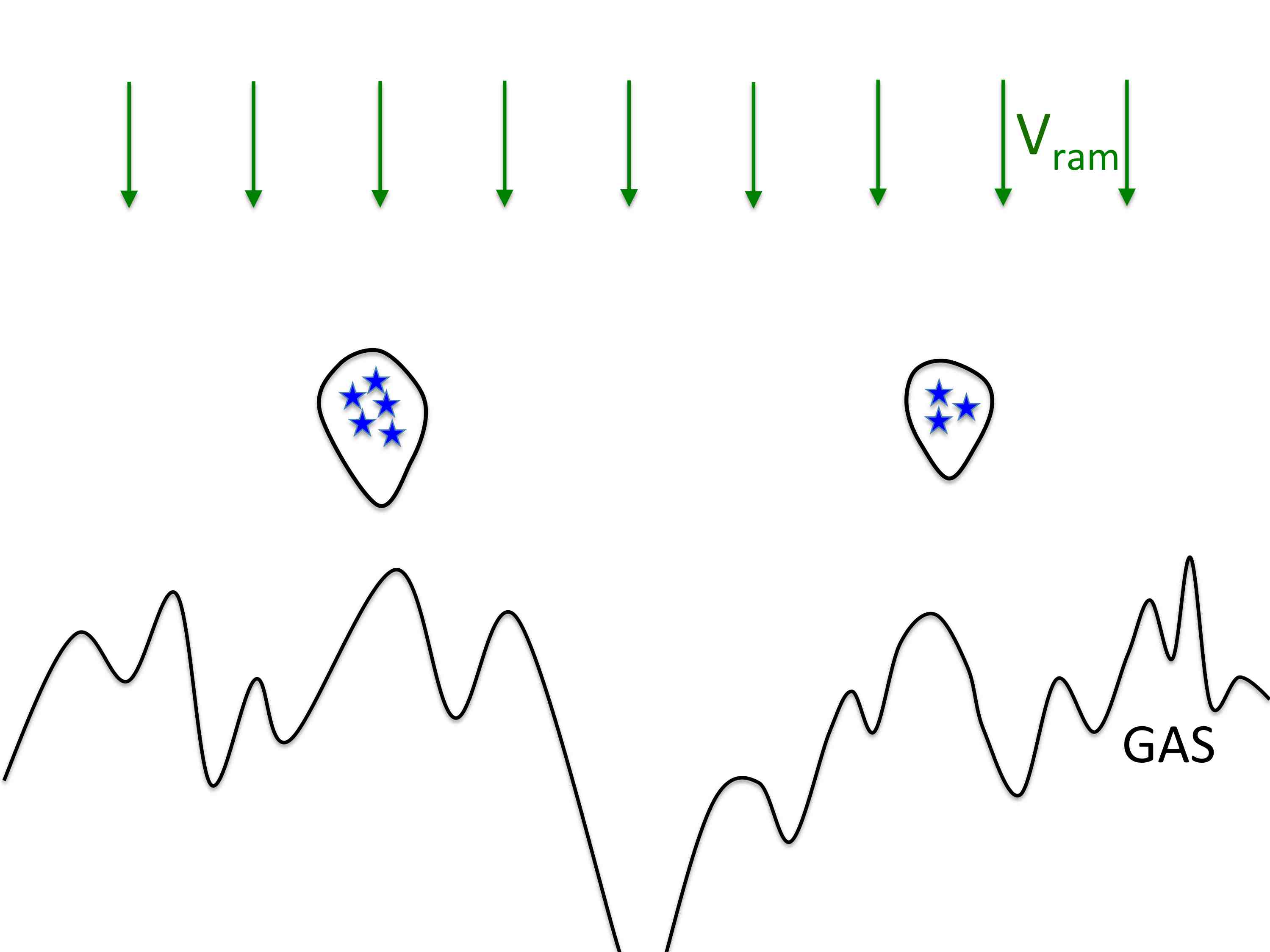 No magnetic fields
Wind impacting a fractal (multi-density) cloud 
without magnetic fields
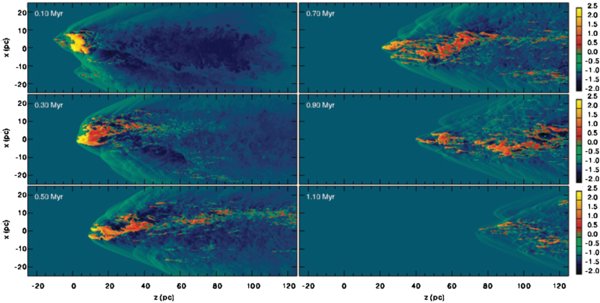 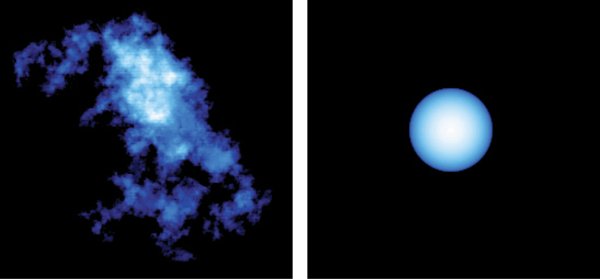 0.13 Myr after 
start of wind
Fractal 
cloud 
before 
wind
0.33 Myr
Cooper+2009
0.53 Myr
Leading edge of cloud
has irregular shape
Magnetic fields
Vram
GAS
B
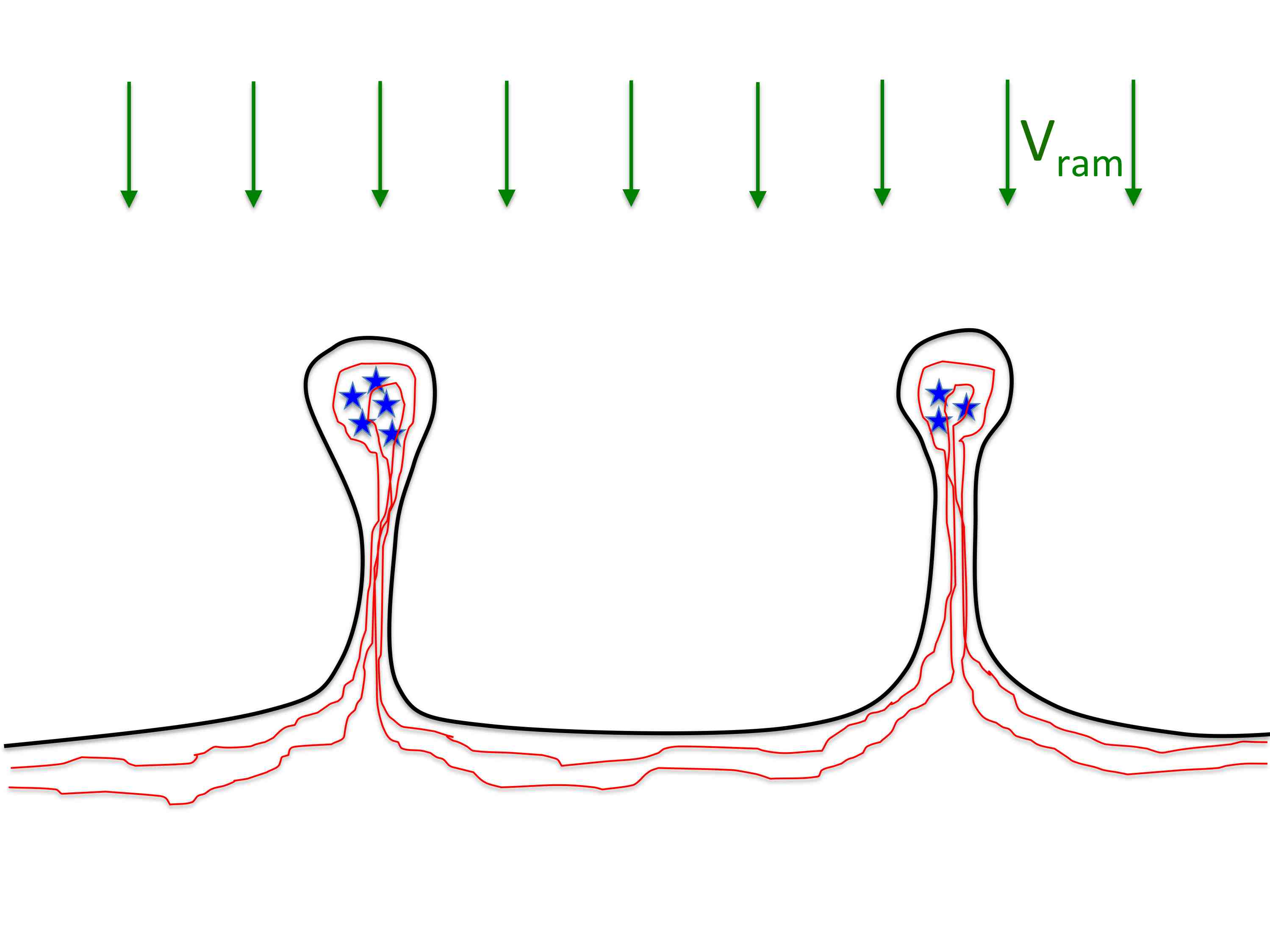 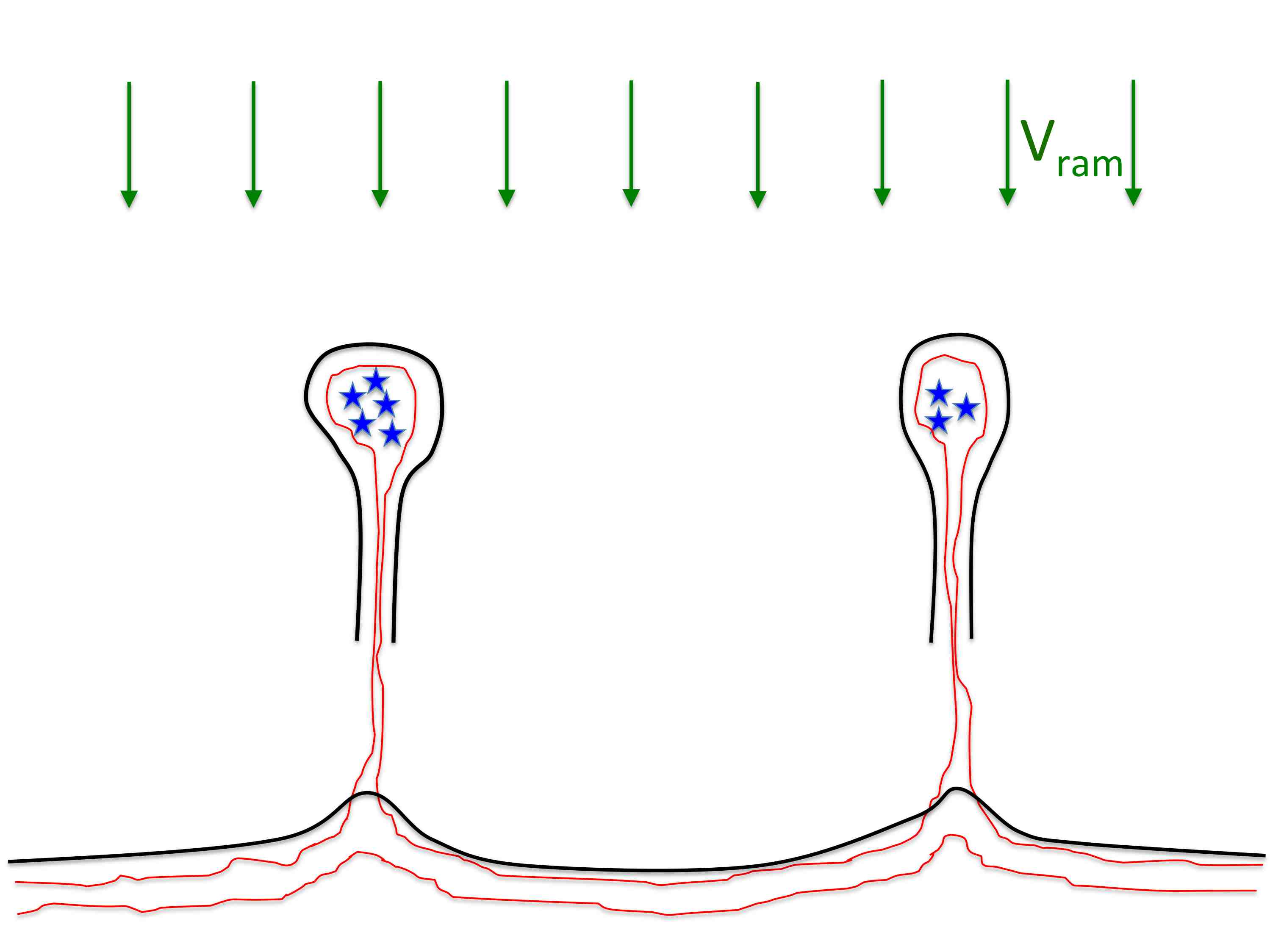 Virgo spiral NGC 4501
Chung+2009
HI on opt
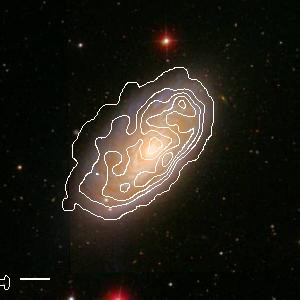 Polarized radio 6cm 
on HI
8um on 3um
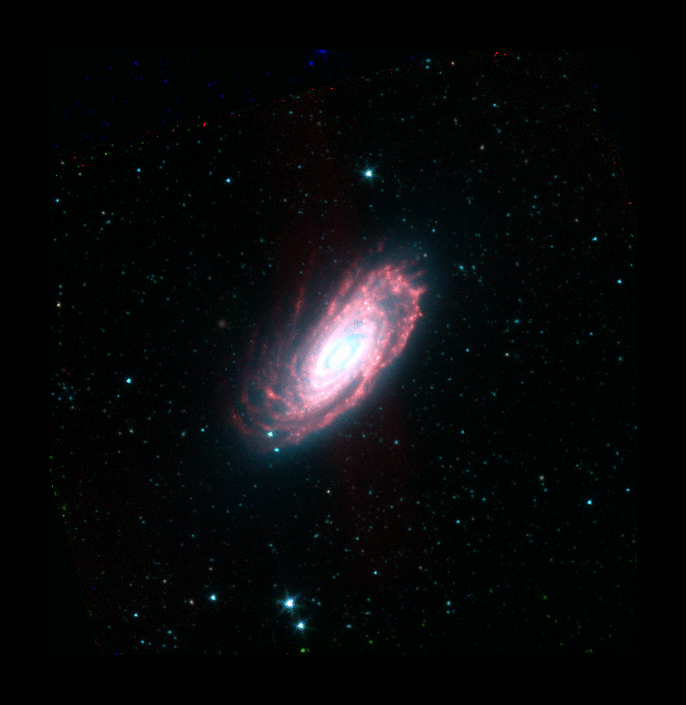 Vollmer+2009
Ridge of strong radio polarization at leading edge
magnetic fields aligned with edge
r.p. compresses gas & magnetic fields
[Speaker Notes: I wasn’t looking for magnetic fields. I didn’t want magnetic fields. I’m not a magnetic field denier, but I have been a magnetic field avoider … like most of you. But I don’t see how to avoid them in this case.]
Decoupling dense clouds during rps
HST
Virgo spiral NGC 4402
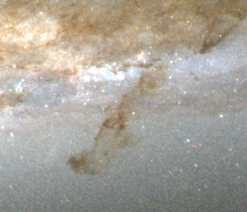 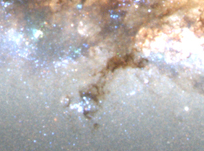 Head-tail dust filaments:
     Length ~ 1000 pc
     Width ~ 100 pc
     Mgas ~ 107 Msun
Abramson & Kenney 2014
Filament morphology not consistent with ablation or shadowing but is consistent with magnetic binding
summary
The HST image of dust in the Coma spiral NGC 4921 clearly shows several effects of ram pressure on the disk ISM: dense cloud decoupling moderated by magnetic binding, far-side shielding, galaxy rotation, spiral arm resistance.

Successfully modeling these details will allow us to estimate the efficiency of r.p.s. and therefore its importance as a quenching mechanism throughout the universe.
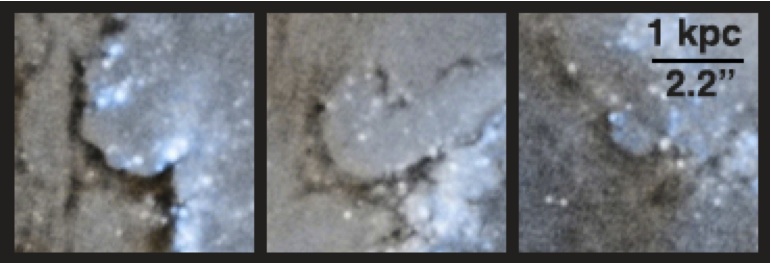 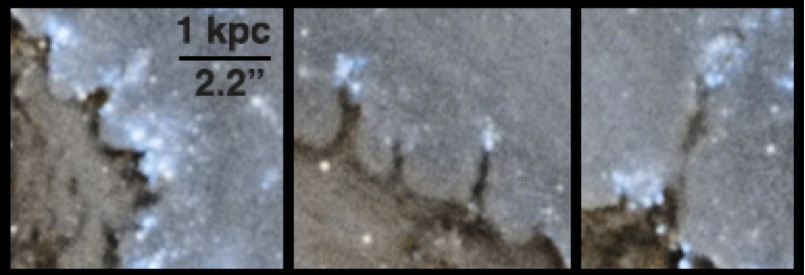 A magnetic web links the ISM. 

Normally we don't see it but a strong disturbance can reveal it.
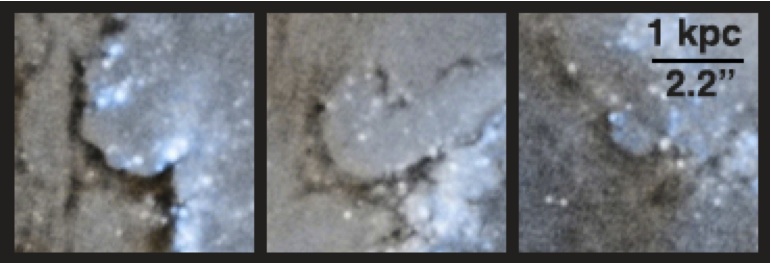 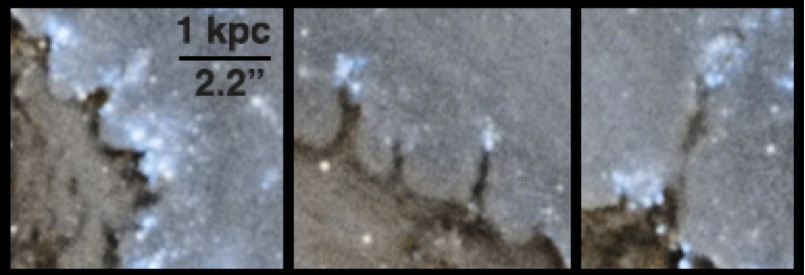 Disturbed HI 
Kinematics in N
Combined effects of ram pressure (with far side shielding) plus rotation create large azimuthal variations in ISM morphology
Leading side (S)
Strong impact from r.p.
Increasing pressure side (S)
Strong & increasing ram pressure 
due to rotation
vrot
vram
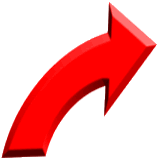 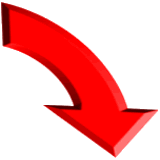 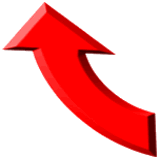 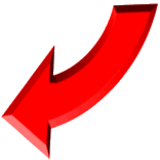 Trailing side (W)
Less impact from ram pressure
due to shielding
Decreasing pressure side (W)
Weak and decreasing  r.p. 
due to rotation
Trailing side (Weak) 
Less impact from RP due to shielding
Most interarm gas unaffected
Some r.p. formations
Stripping through holes
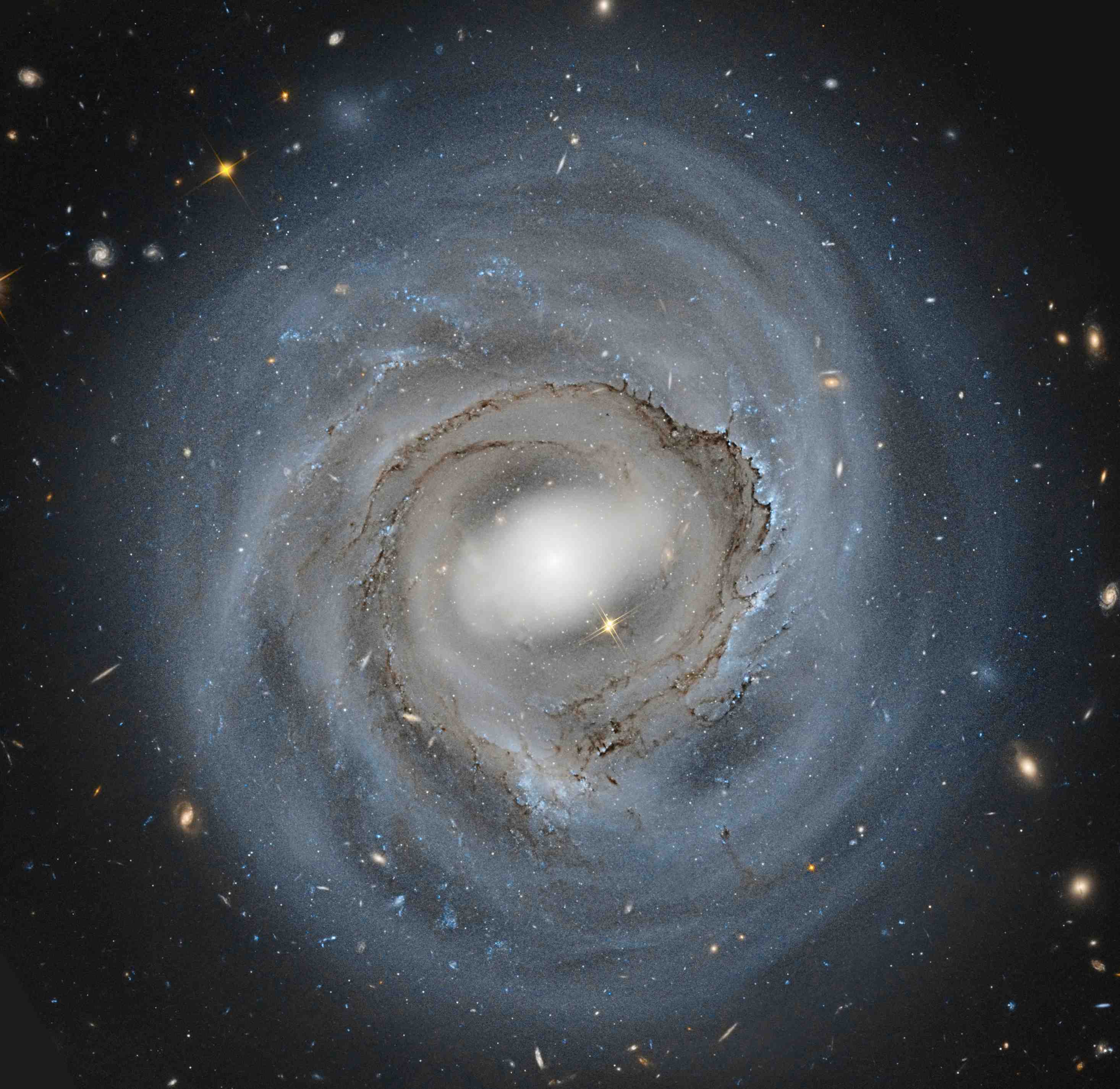 Leading side (Strong)
Strong impact from RP 
Continuous dust front wIth filamentary substructure 
ICM wind perp to spiral arm
Increasing pressure side (Strong)Strong & increasing ram pressure due to rotationInterarm regions stripped Stripping through holesICM wind ~par to spiral arm
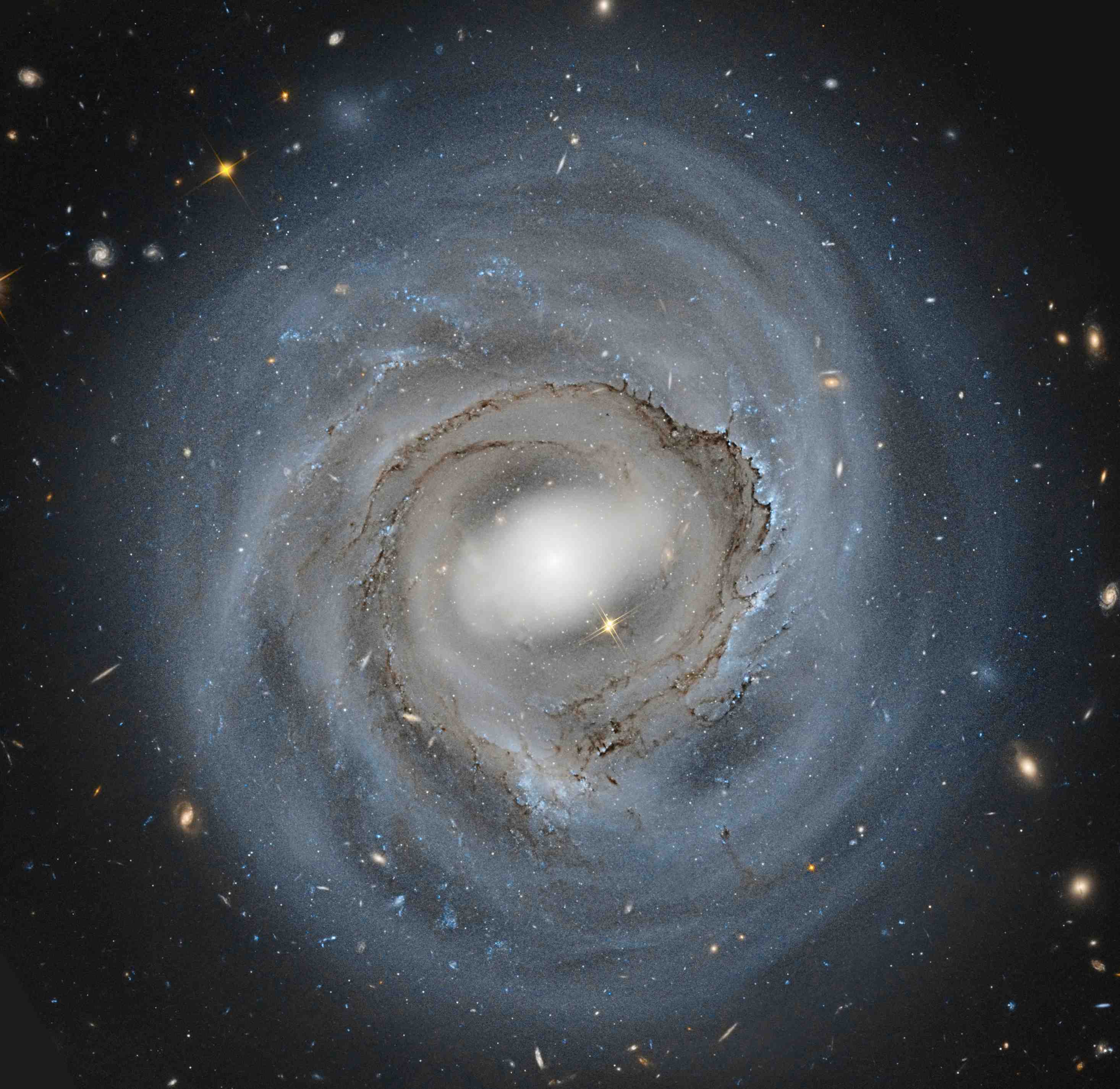 Decreasing pressure side (Weak)
Weak and decreasing  r.p. due to rotation
Interarm gas pushed but not stripped
C-shaped filaments in Interarm regions
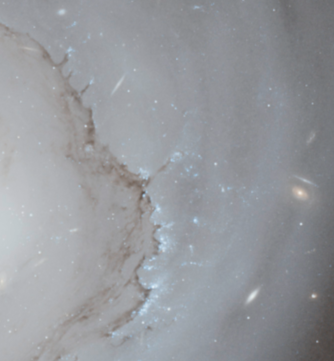 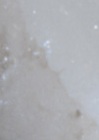 Peak ram pressure ~100x stronger in Coma than Virgo
Virgo
Coma
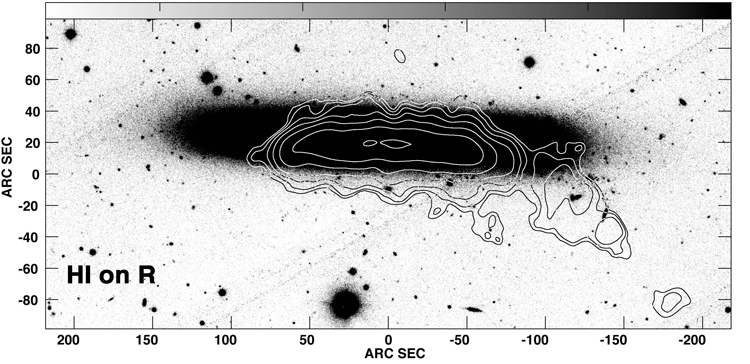 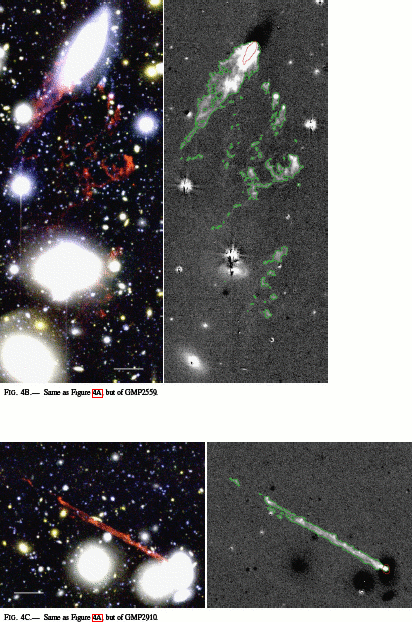 Abramson+11
HI on optical
Ha
Ha on optical
Yagi+10
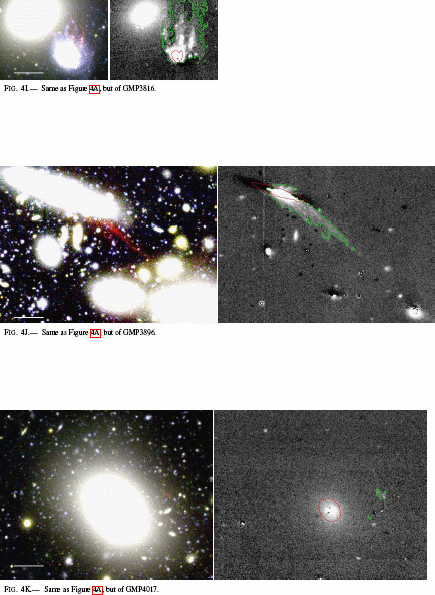 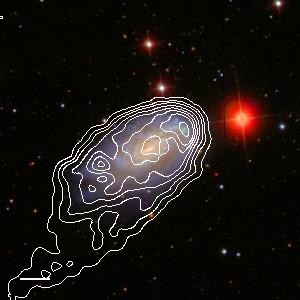 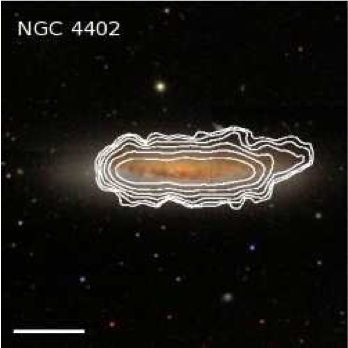 Chung+09
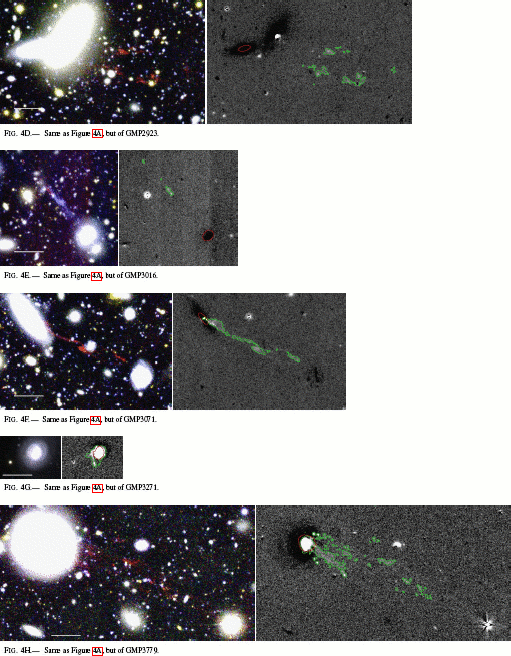 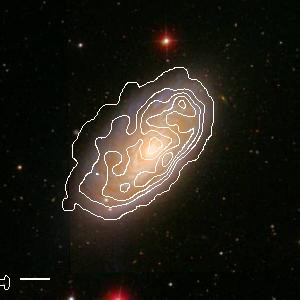 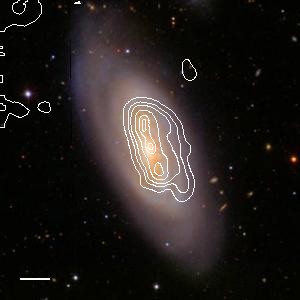 Truncated gas disks & normal stellar disks
 & one-sided extraplanar gas features
Stripping the most massive Coma spiral
Clearest view of 
effects of strong
ram pressure
on dense ISM 
in spiral disk
Hubble Space Telescope
Image obtained 
by K. Cook for 
Cepheid program